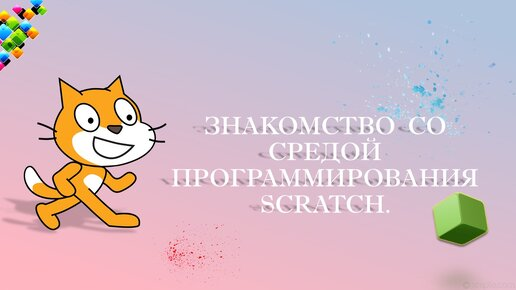 КВИЗ
Что такое Scratch?
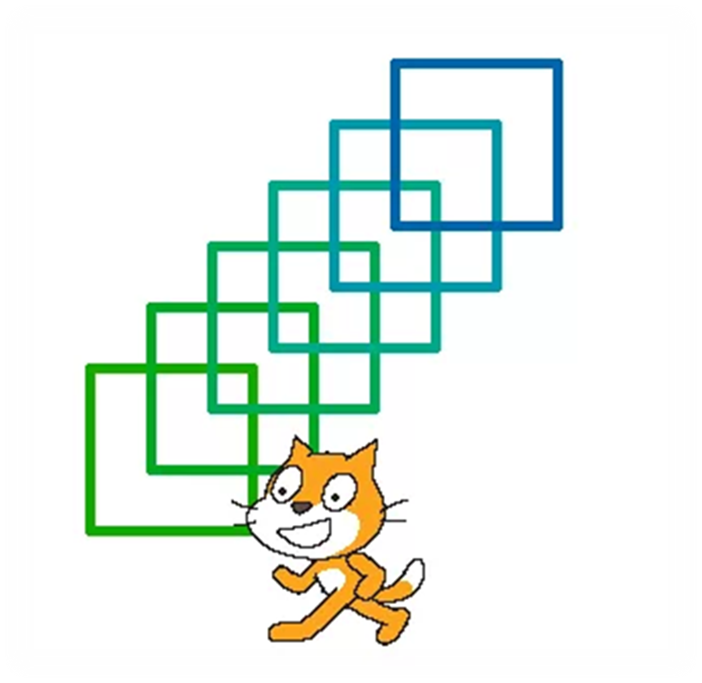 Языковой инструмент для создания видеоигр
Среда визуального программирования для обучения детей
Программное обеспечение для графического дизайна
Какой элемент в Scratch используется для создания логики программы?
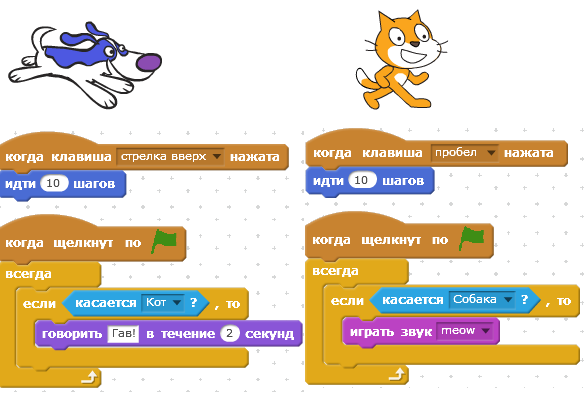 Звуки
Спрайты
Блоки
Какая основная единица программирования в Scratch?
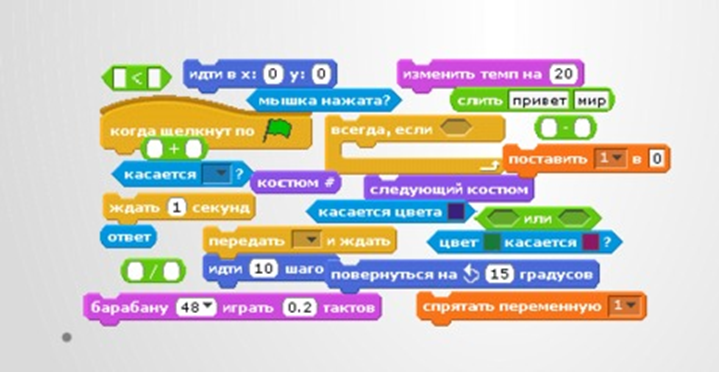 Переменная
Скрипт
Проект
Какая категория блоков в Scratch используется для движения спрайтов?
Внешний вид
Движение
Управление
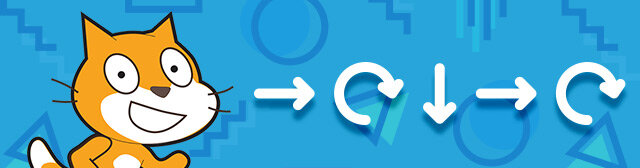 Что такое спрайт в Scratch?
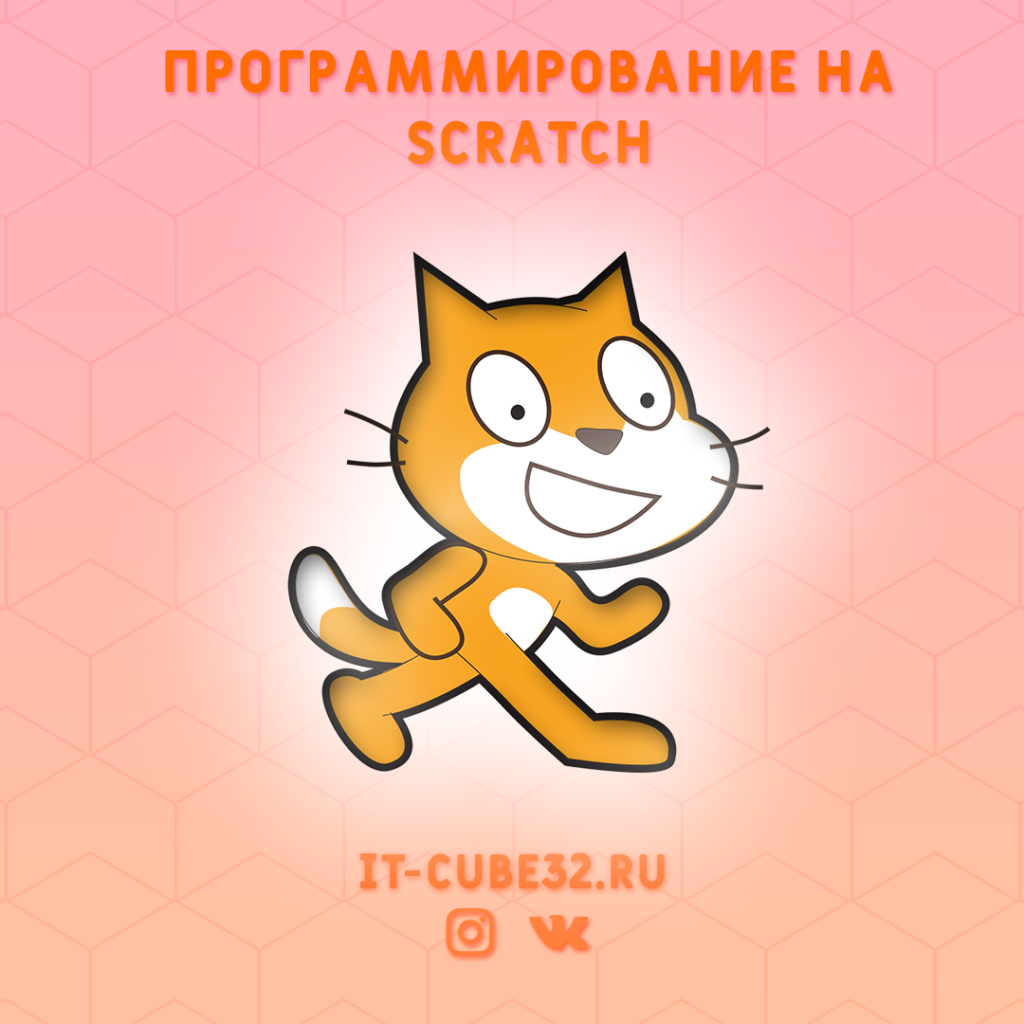 Фон для сцены
Звуковой эффект 
Объект, который можно анимировать и программировать
Какой блок нужно использовать, чтобы запустить программу при нажатии клавиши пробела?
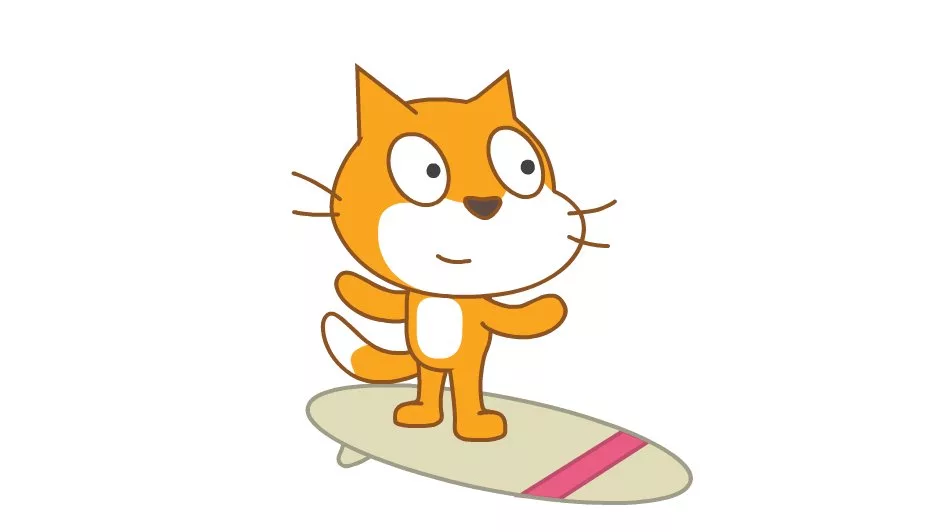 Когда клавиша нажата
Когда флаг нажат
Когда спрайт щелкнут
Что такое «сцена» в Scratch?
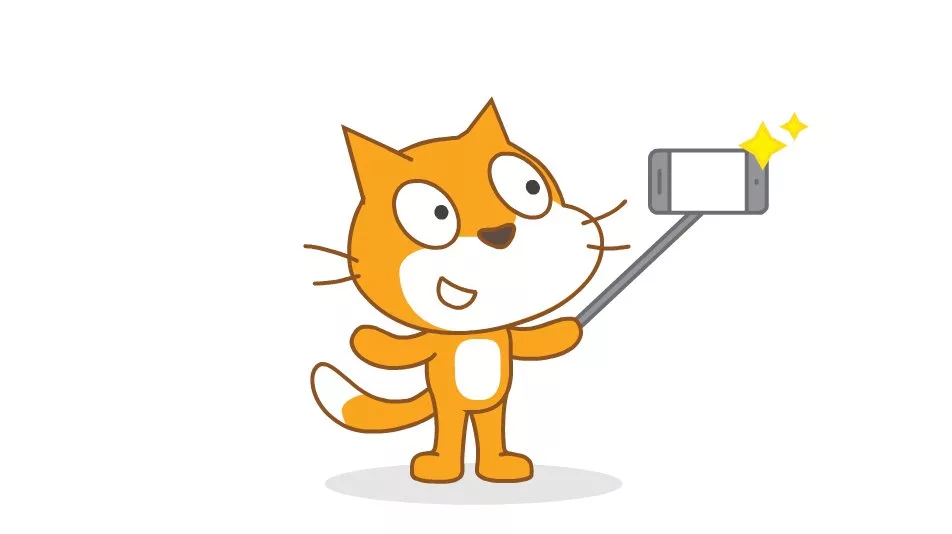 Фон, на котором располагаются спрайты
Находится в документе Word 
Звуковой элемент игры
Как можно добавить звук в проект Scratch?
Ввести название звука в специальное поле
Невозможно добавить звук в Scratch
Перетащить аудиофайл в проект
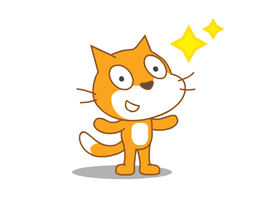 Как называется функция, с помощью которой можно изменять цвет спрайта?
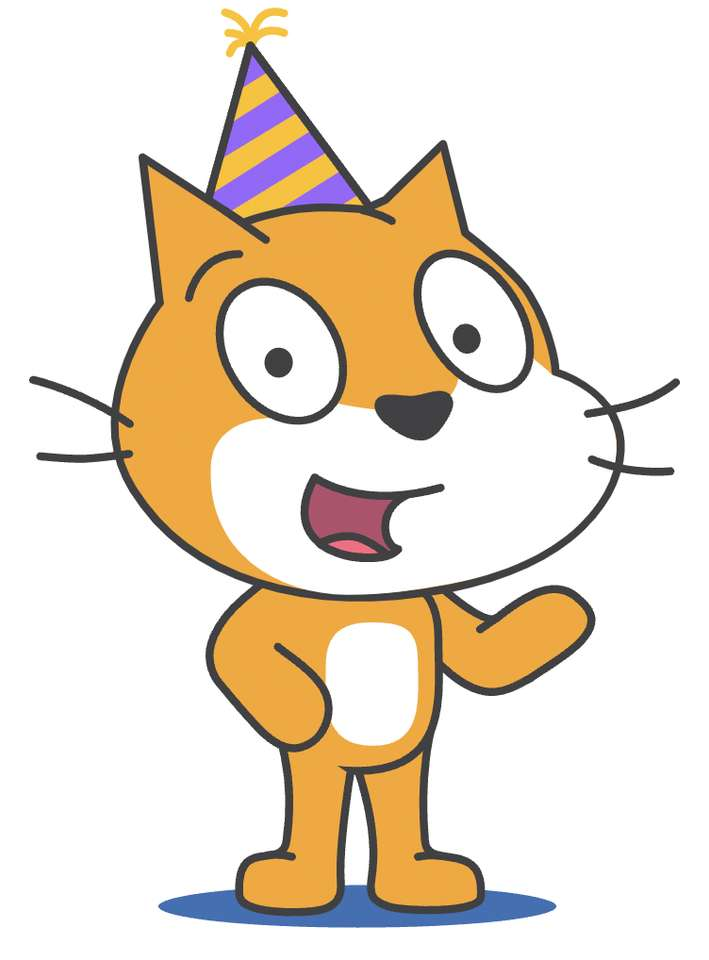 Эффекты
Стиль
Внешний вид
Как можно поделиться своим проектом в Scratch с другими пользователями?
Переслать код проекта
Опубликовать проект на сайте Scratch
Отправить проект по электронной почте
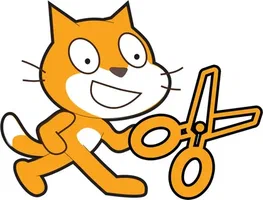 Таблица ответов:
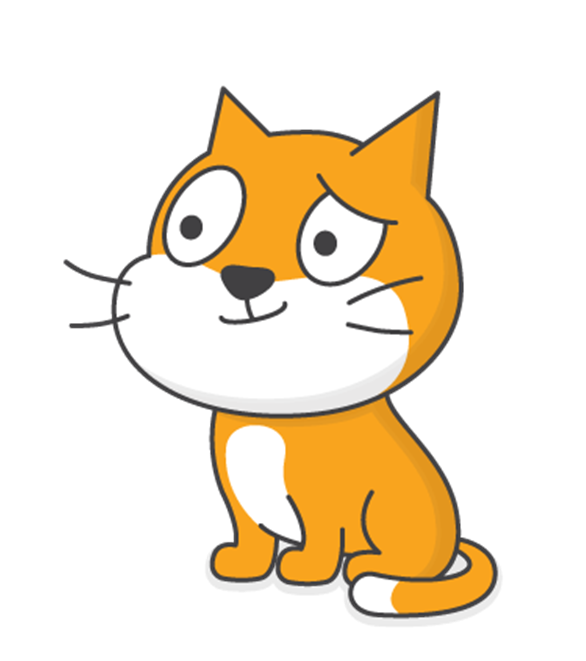 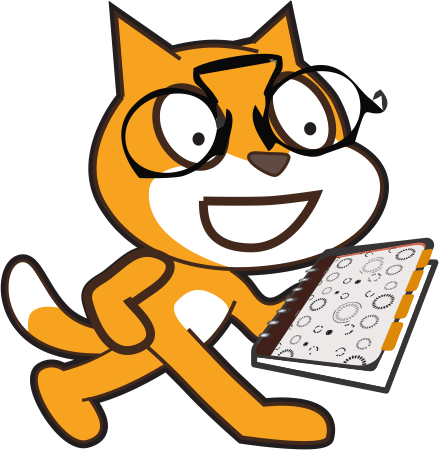